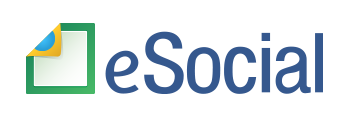 O que vai mudar na nossa relação trabalhista e previdenciária?
Cartilha eSocial
Lex Time Assessoria Empresarial Ltda
2
O que é o eSocial?
Nova forma de enviar ao Governo (Ministério do Trabalho, Receita Federal,, Previdência Social e Caixa Econômica Federal (gestora do FGTS), as informações trabalhistas, fiscais e previdenciárias para um ÚNICO BANCO DE DADOS na internet.

O eSocial foi instituído pelo Decreto 8.373/14 e mais detalhes estão no portal www.esocial.gov.br .

Serão mais de 40 (quarenta) tipos de arquivos diferentes, com informações muito detalhadas sobre as relações trabalhistas.

Todos os sistemas de gestão de pessoas do Brasil serão alterados em função do eSocial.
O eSocial entrou em vigor em Julho/2018 para as empresas e a partir de Setembro/2018 para cadastro de funcionários ativos, admissões, demissões, afastamento e outros.

Vários procedimentos precisam ser mudados, pois haverá um detalhamento muito grande no envio das informações.

Fique atento às NOVAS ORIENTAÇÕES sobre os procedimentos que precisarão ser seguidos para evitar AUTUAÇÕES e MULTAS a empresa!
3
Quais os objetivos do eSocial?
Para os trabalhadores: Garantia de Direitos. Os trabalhadores terão acesso a todos os dados da sua relação laboral com o empregador através da internet. 

Para o Governo: Maior poder de fiscalização na garantia de direitos dos trabalhadores e exigência do cumprimento das obrigações fiscais, trabalhistas e previdenciárias pelo empregador.

Para os empregadores: simplificação de processos, porém esta simplificação só virá quando todos os procedimentos estiverem adequados ao eSocial.
E é para apresentar estes PROCEDIMENTOS que elaboramos esta Cartilha, que deverá ser seguida pelos empregadores e gestores das áreas.
4
Admissões
As contratações nas empresas privadas serão informadas no eSocial ANTES da Admissão!

Os documentos completos dos novos empregados precisam chegar no empregador DOIS DIAS ANTES da admissão.

Ao empregado que será contratado, antes também deverá ser feita a QUALIFICAÇÃO CADASTRAL (batimento de PIS/CPF/NOME/DATA DE NASCIMENTO) no link www.esocial.gov.br. Orientamos para que o próprio candidato ou o empregador faça. Caso dê algum erro, o candidato deverá corrigir os dados antes da contratação.

O empregado já deverá ter feito o Exame Médico Admissional.
5
Desligamentos
Os Pedidos de Demissão devem ser informados ao escritório no mesmo dia.

Caso seja um Término de Contrato de Experiência, informe-nos 3 (três) DIAS ANTES, para elaborar a rescisão contratual.

Nas dispensas (Aviso Prévio dado pelo Empregador), avise-nos também com 03 dias de antecedência para elaborar o aviso. 

Em todos os casos, o empregado deve fazer o Exame Demissional.     OBSERVAÇÃO -Exames demissionais precisam ser verificados se há necessidade de acordo com os laudos de Saúde e Segurança do Trabalho (exames periódicos), conforme as normas da NR 7.
6
Folha de Pagamento
As informações para a folha de pagamento devem chegar até o dia 01 do mês subsequente.

Caso as informações sejam enviadas depois e haja retrabalho para gerar recálculo da folha, haverá a cobrança do retrabalho.
7
Declaração de Encargos de Família para fins de Imposto de Renda
Todos os dependentes maior ou igual a 12 anos é obrigatório o preenchimento do CPF.

Em caso de dependentes em comum, a Declaração deverá ter a assinatura do cônjuge (IN RFB 1.500/14, artigo 90). 

Uma pessoa só pode ser dependente de uma outra. Exemplo: um filho só pode ser dependente do pai ou da mãe. 

Quem paga pensão alimentícia não pode deduzir como dependente o próprio beneficiado com a pensão.

Será obrigatório informar todos os dependentes no eSocial.
8
Alterações Cadastrais
Sempre que houver alteração de endereço, estado civil, grau de instrução e outros, devemos ser informados no mesmo mês, para envio ao eSocial. 

Recomendamos incluir no procedimento interno da empresa essa obrigatoriedade.
9
Contratação de Estrangeiros
Devemos informar a contratação de Estrangeiros com detalhes ao eSocial.

Antes da contratação de estrangeiros, avise-nos para solicitar as informações corretas.
10
Férias
As férias devem ser avisadas com 30 dias de antecedência ao trabalhador, conforme consta na CLT.
Solicitar o aviso prévio de férias ao Departamento Pessoal respeitando o prazo. 

As férias devem ser pagas com DOIS DIAS ANTES do início do gozo. 

Os pagamentos serão informados no eSocial, no mês do pagamento. O afastamento e o retorno das férias também serão informados  no eSocial.
11
Afastamentos
Afastamentos com atestado médico a partir de 03 (três) dias deverão ser informados no eSocial.

Outros afastamentos como licença-maternidade, acidente de trabalho, etc também precisarão ser informados

Envie-nos as informações tão logo ocorra, para gerar os dados ao eSocial.

Os empregados afastados por mais de 30 dias por doença, acidente de trabalho ou PARTO deverão fazer OBRIGATORIAMENTE o exame médico de retorno no primeiro dia de retorno ao trabalho.
12
Emendar Férias com Afastamentos superiores a 30 dias.
Os empregados afastados por parto ou doença acima de 30 dias deverão fazer o exame médico de retorno obrigatoriamente no primeiro dia de retorno (NR 7, item 7.4.3.3). 

Assim, como as férias devem ser pagas com dois dias de antecedência, as férias só poderão iniciar no 3º dia após o afastamento. 

Reforçamos que tanto o exame médico de retorno, quanto o pagamento e o afastamento de férias precisarão ser informados no eSocial.
13
Contratação de Autônomos
Será necessário solicitar ao contribuinte individual autônomo, antes da contratação:

Fazer a Qualificação Cadastral – se houver erro não conseguiremos informar no eSocial
CPF
PIS/PASEP/NIT
DATA DE NASCIMENTO

Se declarar Dependentes, será necessário preencher a Declaração de Encargos para Fins de Imposto de Renda

Se trouxer comprovante que já contribuiu para outras fontes, será necessário que esse comprovante identifique o CNPJ da empresa, o valor recebido e o valor descontado de INSS.
14
Contratação de MEI – Microempreendedor Individual
Contratando o MEI para os serviços de Hidráulica, Elétrica, Pintura, Carpintaria, Alvenaria, Manutenção ou Reparo de Veículos, o contratante deverá informá-lo no eSocial.

Nos serviços citados, haverá o pagamento de contribuição patronal previdenciária no valor de 20% da remuneração paga ao MEI. 

Solicitar o número do PIS/PASEP ou NIT.

Deve ser feita previamente a Qualificação Cadastral.
15
Exames Médicos
Todos os empregados deverão fazer os exames médicos, que serão informados no eSocial.

Admissional: ANTES da admissão

Periódicos: nos prazos previstos

Demissional: logo após o comunicado do desligamento. Caso este exame dê o laudo de INAPTO, o empregado não poderá ser dispensado, devendo ser encaminhado para perícia médica do INSS.

Exames complementares: conforme previsto nos laudos, se houver necessidade, o empregado deverá fazer os exames  complementares dentro dos prazos previstos.
16
LTCAT – Laudo Técnico das Condições Ambientais de Trabalho
O LTCAT precisa ser atualizado, já que suas informações serão transmitidas ao eSocial (descrição de todos os ambientes de trabalho, todos os riscos e uso de EPI).

Na contratação de empresas terceirizadas com cessão de mão de obra os laudos deverão de entregues (cópia), para que a empresa informe o seu ambiente com riscos (IN RFB 971/09, art 291). 

Os EPI (Equipamentos de Proteção Individual) serão informações com seus respectivos CA (Certificados de Aprovação).
17
O empregador deverá informar ao Departamento pessoal uma Tabela de Equipamentos de Proteção Coletiva (EPCs) instalados  de Equipamentos de Proteção Individual - EPI utilizados pelos trabalhadores.

A cada substituição, inclusão, exclusão que algum equipamento fornecido para o trabalhador será necessária a atualização da Tabela.

Deverão ser prestadas informações sobre treinamentos e capacitações realizados até o DIA 07 DO MÊS SUBSEQUENTE ao da finalização do treinamento.
18
CAT – Comunicação de Acidente de Trabalho e PPP – Perfil Profissiográfico Previdenciário
A CAT passará a ser elaborada dentro do eSocial. Para isso, precisamos informar todos os acidentes de trabalho no mesmo dia (em caso de morte) ou no primeiro dia útil após o acidente. 

Informe-nos imediatamente para que possamos enviar as informações ao eSocial.

O PPP passará a ser eletrônico a partir do eSocial e ele contém todas as atividades que o empregado desempenha. 

Caso haja alguma alteração de atividades ou risco do empregado, precisamos ser informados ainda dentro do mesmo mês, para envio ao eSocial.
19
Contratação de Estagiários
A contratação de estagiários deve obedecer à lei 11.788/08, que será exigida no eSocial.

Os estagiários devem fazer Exame Médico Admissional, Periódico e Demissional.

O supervisor do estágio deve ter formação na área do curso do estagiário (se de nível superior) ou experiência profissional na área. 

O supervisor só pode supervisionar até 10 (dez) estagiários.

Os contratos assinados no mês devem ser enviados ao setor  até o dia 1º do mês seguinte.
20
Cotas de Aprendizes e Pessoas com Deficiência
Levantaremos se todos os empregadores que devem cumprir as cotas de Aprendizes e Pessoas com Deficiência (PCD).

Caso haja desligamento de algum aprendiz ou PCD, deve haver imediata contratação de outro, a fim de evitar autuações por parte do Ministério do Trabalho.
21
Tributações e Cláusulas de Convenção Coletiva
Todas as empresas terão que informar ao eSocial as tributações e reflexos.

Não será permitido evitar tributação de INSS, FGTS ou Imposto de Renda que não esteja prevista na legislação (salvo se houver processo).

Todas as cláusulas de Convenção Coletiva de Trabalho precisarão ser cumpridas.
22
Prazos máximos para Envio.
Admissão/ Ingresso do Trabalhador Deve ser enviado até 01 dia ANTES AO INÍCIO DA PRESTAÇÃO DE SERVIÇOS.

Alteração de Dados Cadastrais do Trabalhador Deve ser enviado até o dia 7 do mês subsequente à sua ocorrência.

Alteração de Contrato de trabalho Deve ser enviado até o dia 7 do mês subsequente à sua ocorrência.

Afastamento Temporário - Férias/Recessos/ Acidentes de trabalho Maternidade e outros.

Afastamento por acidente de trabalho ou doença relacionados ao trabalho ou não com duração de 3 à 15 dias DEVEM SER ENVIADOS ATÉ O 7 do mês subsequente à sua ocorrência.

Afastamentos com duração superior a 15 dias DEVEM SER ENVIADOS ATÉ o 16º do dia da sua ocorrência.
23
Afastamentos que ocorreram pelo mesmo acidente ou doença que ocorreram dentro do prazo de 60 dias e totalizar em sua somatória duração superior a 15 dias DEVEM SER ENVIADOS ISOLADAMENTE ATÉ o 16º do dia do afastamento.

DEMAIS AFASTAMENTOS DEVEM SER ENVIADOS ATÉ O 7 do mês subsequente à sua ocorrência.

Aviso Prévio Deve ser enviado até 10 dias  data da comunicação ou no caso de cancelamento, tão logo haja a decisão sobre a continuidade do contrato.

Reintegração Deve ser enviado até o dia 7 do mês subsequente à sua ocorrência.

Desligamento  Deve ser enviado até 10 dias seguintes à data do desligamento.

Trabalhador sem vínculo de Emprego/Estatutário  Deve ser enviado até o dia 7 do mês subsequente à sua ocorrência.
24
Trabalhador sem vínculo de Emprego/Estatutário- ALTERAÇÃO CONTRATUAL  Deve ser enviado até o dia 7 do mês subsequente à sua ocorrência da sua atualização.

Trabalhador sem vínculo de Emprego/Estatutário- TÉRMINO Deve ser enviado até o dia 7 do mês subsequente ao término da contratação / prestação de serviços cessão.

Exclusão de Eventos Deve ser enviado sempre que seja necessária a exclusão de algum evento enviado indevidamente.
25
Termo de Responsabilidade
Eu ____________________, declaro que recebi a cartilha com os novos procedimentos a serem seguidos em função do eSocial.
comprometo-me a enviar as informações conforme as novas normas previstas nesta cartilha – em função da implantação do eSocial.

Declaro estar ciente do risco de autuação, isentando a empresa de qualquer responsabilidade jurídica e civil, caso não envie as informações conforme previsto.

Local, data: ______. ___/___/____.
Assinatura: ____________________